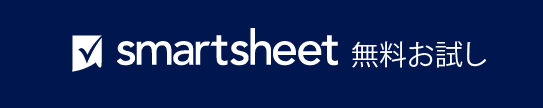 プロジェクト名
自社の
ロゴ
[名前]

[日付]
文書管理情報 (該当する場合)
ビジネス ケース プレゼンテーション
エグゼクティブ サマリー
プロジェクトの説明
解決策
仮定と依存関係
オプション
財務
推奨解決策
メリット
ビジネス ケース プレゼンテーション | 目次
エグゼクティブ サマリー
エグゼクティブ サマリー
プロジェクトの説明
解決策
解決策
仮定と依存関係
オプション
財務
財務
推奨解決策
推奨解決策
メリット
メリット
コメント
ビジネス ケース プレゼンテーション | コメント